Communication Tools for Preceptors
Sherry Moore, B.S.,R.Ph.
Assistant Director of Experiential Education
Notre Dame of Maryland University
Objectives
Identify ways to adapt communication styles to students, residents and established pharmacy teams.
Facilitate effective communication skills among students, residents and  pharmacy teams.
Define feedback models for effective communication between preceptor and student.
Identify key recommendations for effective feedback. 
Identify precepting tools to establish a positive and productive rotation for students.
Types of Communication Styles
Communication Styles
The Driver- The Aggressor/Asserter
The Analytic-The Analyzer
The Amiable- The Mediator
The Expressive- The Socializer
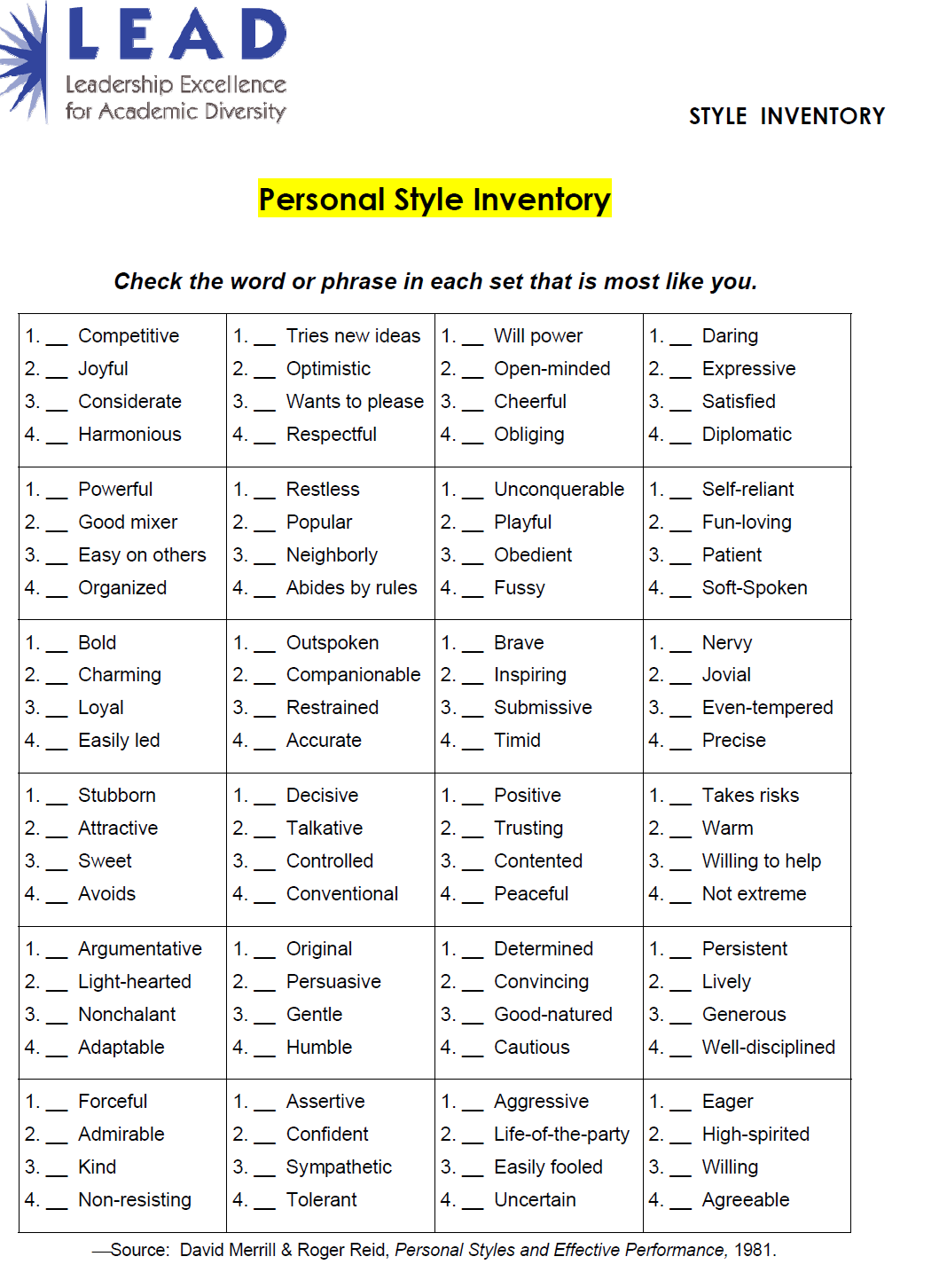 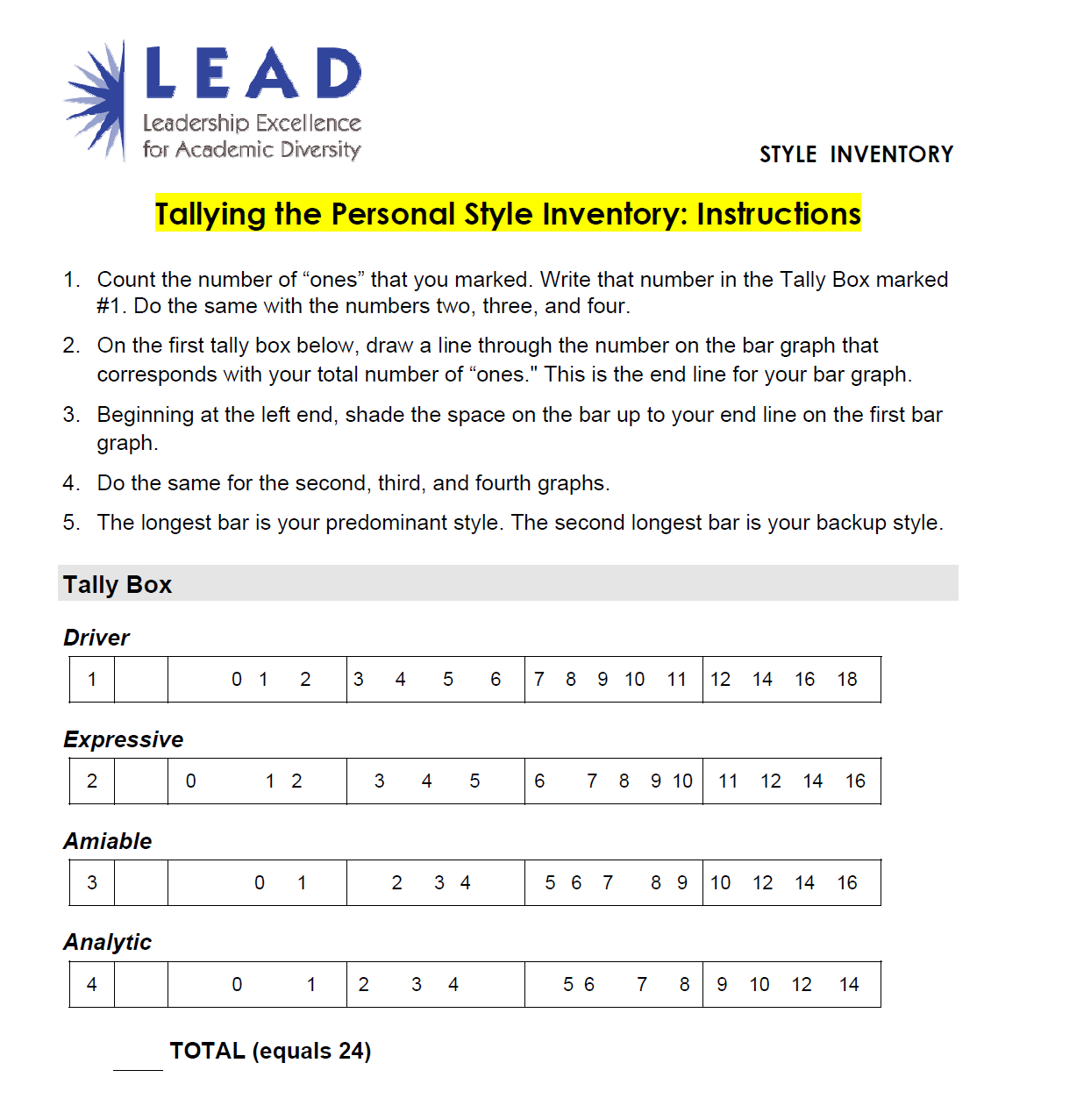 The Driver
Strengths
Challenges
Result and Action Driven
Very Confident
Goal oriented
Good decision maker
Don’t take things personally
Can be forceful when there is an obstacle
Can be impatient
Doesn’t like to share credit
Forcefulness can be abrupt and harsh
The Analytic
Strengths
Challenges
Task and process oriented
Very careful and analytical
Follow through on projects
Can work independently
Always prepared and organized
Can be uncooperative without control of their work
Can move slowly paying attention to too much detail
Very critical
Don’t like changes
The Amiable
Strengths
Challenges
Work well in teams
Very perceptive
Very Dependable
Good Listener
Very Patient
Can be affected by problems or conflict
Can be indecisive or unsure of themselves
Needs acceptance within the team
Can appear to relaxed
The Expressive
Strengths
Challenges
Charismatic
Lively and enthusiastic
People-oriented
Persuasive
Very Visual and creative
Tasks can fall through the cracks
Projects can go uncompleted
Can be egotistical
Difficulty working independently
Not focused on the NOW
Speaking the Student Communication Style for Understanding
Communicating with a Driver
Talk more directly, be brief and concise.
Focus a little less on detail but present facts logically
Keep emotions under control-Don’t talk about personal things
Be more result and goal oriented in your approach
Talk Win-Win
Speed up your communication to a quicker pace
Don’t come across as opinionated
Be truthful
Communicating with an Analytic
Prove your point with data, facts, graphs and charts but be accurate
Move on to the next point only after each point is understood
Be prepared and be organized
Don’t overpromise results
Talk less and listen more
Remember to follow up from the conversation
Keep to the subject –Be direct 
Don’t get emotional
Communicating with an Amiable
They are all about what’s best for the team
Start conversations or emails with a personal comment
Be more expressive and speak more about people and emotions
Show you are interested in them as a person and show appreciation
Talk less about details, figures and facts- Chat more
Present your case logically 
They Provide long emails and are full of information- Listen well!
Do not appear cold , impolite or distant
Communicating with an Expressive
Support their ideas and dreams
Allow them time to socialize and allow time for small talk
Ask for their opinion and thoughts on projects 
Use the terms “picture this” or “do you see”- Focus on the big picture
Talk less and listen more , not to dominate the conversation
Put details in writing/ email and use Whiteboards for discussion
Be cautious not to appear blunt or impolite 
Avoid communicating in a harsh or overly aggressive tone
Providing Effective Feedback
Feedback vs. Evaluation
Feedback
Evaluation
Can be formal or informal
Written or verbal
Ongoing throughout the rotation
Clarifies expectations
Identify problem areas
Immediate praise
Typically formal
Typically written
Scheduled during rotation
Clarifies expectations
Identifies problem areas
Identifies objectives that are met
Provided for grading purposes
Positive ,Negative and Lack of Feedback
Why is Positive Feedback Important?
Stimulating
Creates challenges
Encourages students
Defines roles, expectations and goals of the rotation
Increases self esteem
Provides achievement
Motivates the student
Why is Negative and Lack of FeedbackUnpredictable?
Students become discouraged
Students feel punished
May quit trying
Lowers self esteem
They are unaware of their mistake or incorrect behavior.
“The most common type of feedback provided by preceptors is that of withholding feedback, and that is what students dislike the most.”
Approaches to Providing Successful Feedback
Feedback Sandwich
Two positive reinforcement statements –Bread
One corrective comment-Jelly
C-R-C ( Commendation =C , Recommendation for improvement=R)
C= “ You were very confident when speaking to the physician today when calling for Mrs. Smith.”
R= “ I’ve noticed from other similar calls that you are not transcribing all of the prescription needed for the pharmacy team to fill the medication. We end up calling the physician a second time.
C=“ You do contribute well to the team and our patients by making solid recommendations to physicians.”
Pendleton Four-Step Model
Step 1- The learner is asked to state what is good about his or her performance
Step 2- The teacher states areas of agreement and elaborates on good performance
Step 3-The learner states what area of performance that needs to be improved
Step 4-The teacher states what he or she has observed that could be improved
Key Recommendations for Effective Feedback
Feedback Recommendations
Define roles, expectations and goals at orientation 
Provide a private and relaxed setting for a conversation
Focus on behaviors that can be changed and not on personal traits 
Be specific to the behavior requiring a change rather than commenting on the performance. “ The expectation is that you are on site at 9a.m.”
Observe activities more than 1 time before providing feedback 
Time feedback soon after an event takes place
Limit feedback to only one or two items each session
Provide feedback daily or at minimum weekly
Preceptor Pearls
Tools for Success
Welcome - Providing students with a first day orientation, objectives and expectations will help them to succeed.
Be Patient - Give your student time to learn your pharmacy, staff and patients. Once they feel comfortable in their new environment you will see them thrive.
Utilize your student - They are exceptional at creating newsletters, pharmacy promotion flyers, originating clinical forms, researching DI questions and designing student worksheets for future students.
More than 1 student can be helpful - Several students on site can be beneficial to build larger scale clinical projects or establish pharmacy health education sessions/fairs. APPE students could also serve to mentor IPPE students.
Tools for Success
Give constant feedback - Students need to know how they are performing for educational growth.  Quick and confidential feedback will ensure that they are on the right path to success. 
Find time to communicate daily - Establish a routine with your student to discuss the objectives and goals of the day. Create a calendar for managing future projects.
Expand your clinical programs - Students are able to provide direct patient care. They can provide MTM, immunizations, counselling and any other clinical service the pharmacy provides.
Be Mentoring - Be a credible and positive role-model, practice what you preach, listen to your student, be interested in your student, give feedback when necessary and share your experiences.
Tools for Success
Identify Learning Opportunities - Unique opportunities or even small mistakes can always serve as learning experiences. Take advantage of these situations to advance the student.
Challenge your student - Have your student write a business plan for a new clinical service, research and present for weekly journal club , mentor other staff or students, submit an article for publishing or newsletter, provide educational programs to the community, and establish pharmacy clinics on site.
Know your student – getting to know one another and understanding your student will help both of you have a better rotation experience. There may be differences based on religion or ethnicity but demonstrates to your student a willingness to be open to cultural differences. Mutual respect needs to be established early in the rotation.
Conflicts will arise - Not every rotation is perfect. If a conflict arises, take the time to define the obstacle. It may be as simple as a communication lapse or misunderstanding of the situation or task at hand. Determine what needs to be amended and implement a corrective plan. Give time to observe the student and give constructive feedback along the way. Let your student know where progress has been made and the areas that may need continued work. Overall, there should be positive student improvement.
References
Preceptor’s Handbook for Pharmacists, Cuellar LM, Ginsburg DB, ASHP,©2005
Understanding Communication Preferences Shannon L. Oborne MB351 June 26, 2008
Giving Student Feedback: 20 Tips to do it Right, Reynolds L, InformED, June 11, 2013
Pharmacy Education. What Matters in Learning and teaching, Sylvia lynne,Barr Judith,Jones &Bartlett,2011.